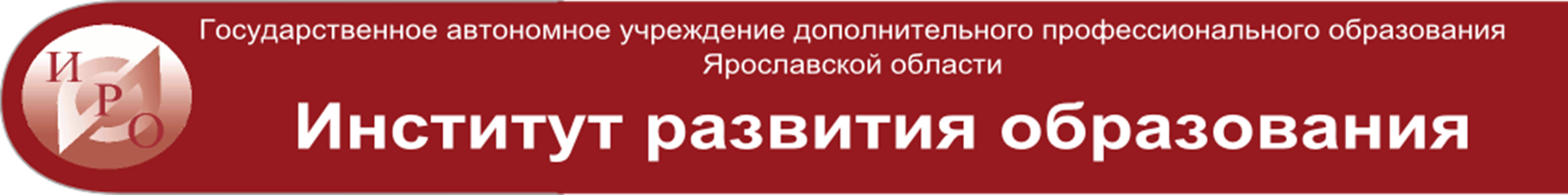 «Тьюторское сопровождение профессионального развития педагога как способ повышения качества преподавания в условиях введения ФГОС»
©Тихомирова Ольга Вячеславовна, к.п.н,
заведующий кафедрой начального образования
2017
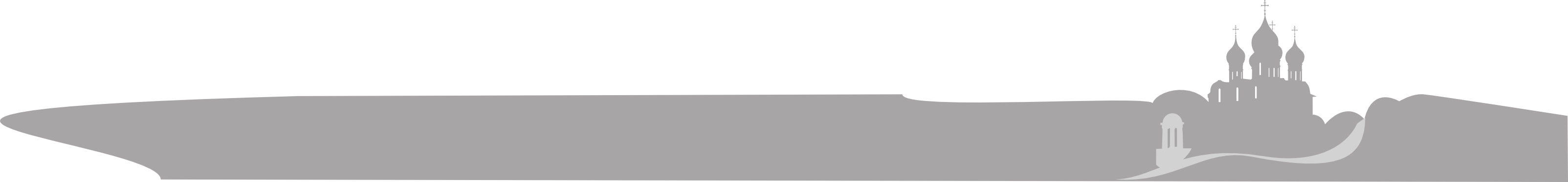 Тьютор (позиционно) –
это тот, кто организует условия для конструирования и реализации индивидуальной образовательной траектории обучающегося
Тьютор «сопровождает построение человеком индивидуальной образовательной программы в открытом образовании»
Т.М.Ковалева
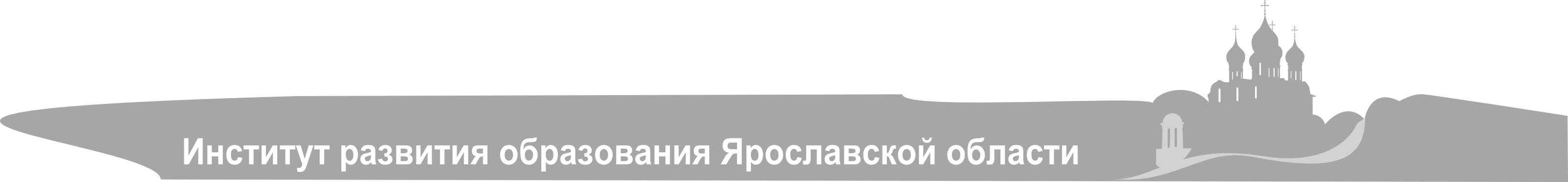 Тьюторское сопровождение
Что это?
деятельность, обеспечивающая создание условий для принятия обучающимся оптимальных решений в различных ситуациях образовательного выбора
Зачем?
Самостоятельность, как один из важнейших результатов образования, и самостоятельная деятельность обучающихся, позволяющая достичь этого желаемого результата
Как?
Создание ресурсов: информационных, социально-экономических, антропологических
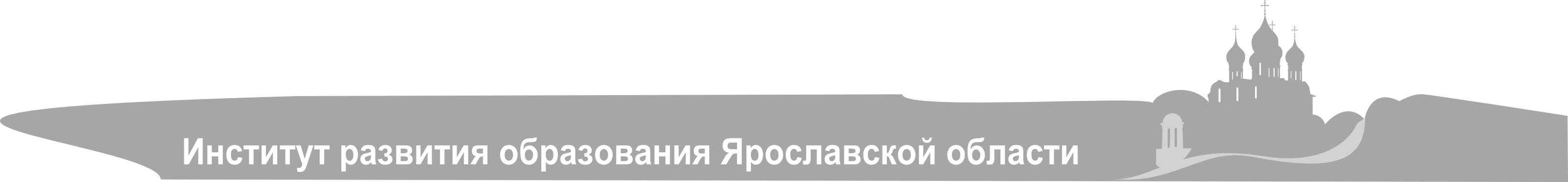 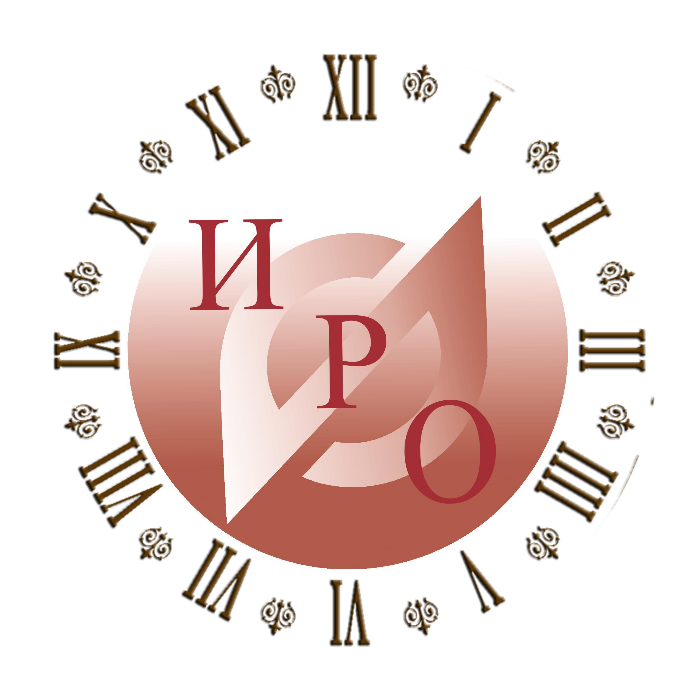 Время профессионального роста
Тьюторское сопровождение профессионального развития педагога
компонент процесса профессионального роста педагога, предполагающий со-участие тьютора в его индивидуальном развитии за счет стимулирования потребности в саморазвитии, позволяющей самостоятельно решать актуальные задачи деятельности с опорой на собственные ресурсы
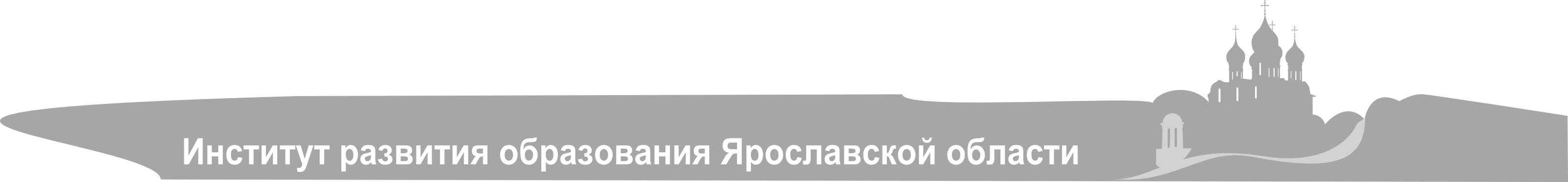 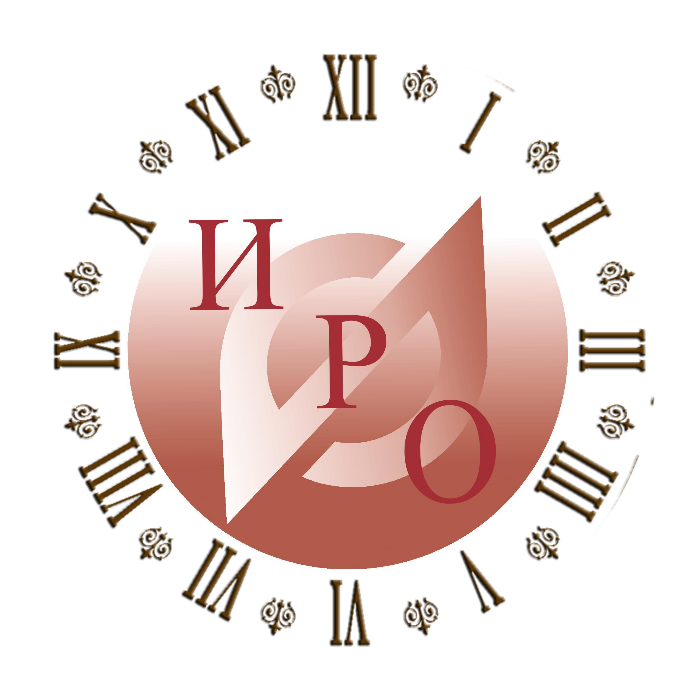 Время профессионального роста
Пространство тьюторской деятельности относительно образовательных ресурсов ДПО
Конструирование и сопровождение ИОМ педагога: единое образовательное пространство реализации ППК
Сопровождение педагогической деятельности: совместное проектирование, ПОС
Инфраструктурная ось
Работа с 
«точками роста»:
ИП профессионального развития
Антропологическая ось
«Предметная» ось
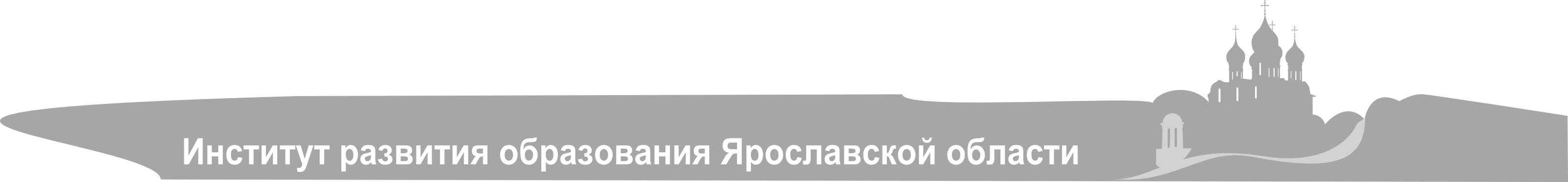 [Speaker Notes: антропологическая ось – понимание себя в образовании, своих возможностей, качеств, которые формируются и развиваются посредством реализации индивидуальной программы.
инфраструктурная ось – анализ множества образовательных предложений с точки зрения ресурсности для реализации конкретной индивидуальной образовательной программы тьюторанта; 
предметная ось – указывает на направленность работы тьютора с предметным материалом, выбираемым тьюторантом, и обеспечивает расширение границ конкретного предметного знания;]
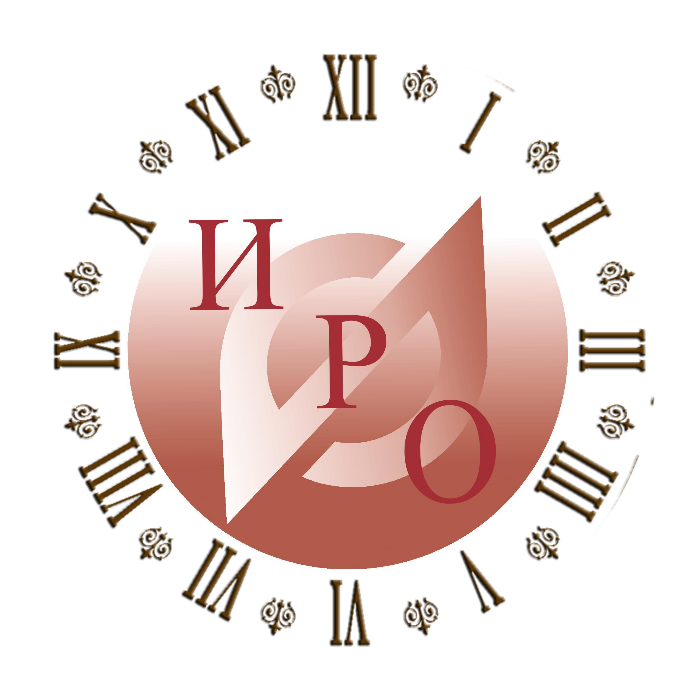 Время профессионального роста
Профессиональное обучающееся сообщество учителей как образовательный ресурс
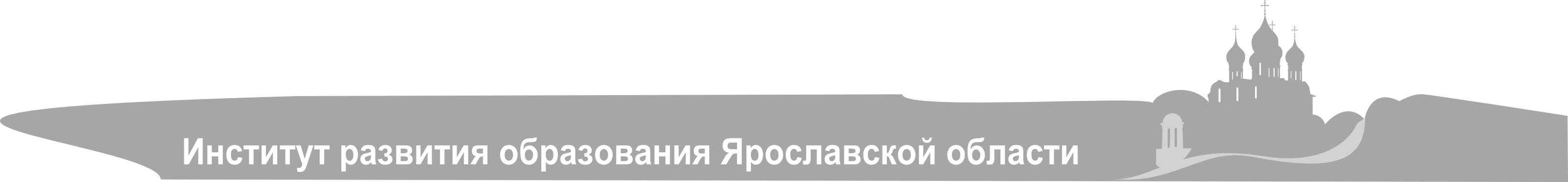 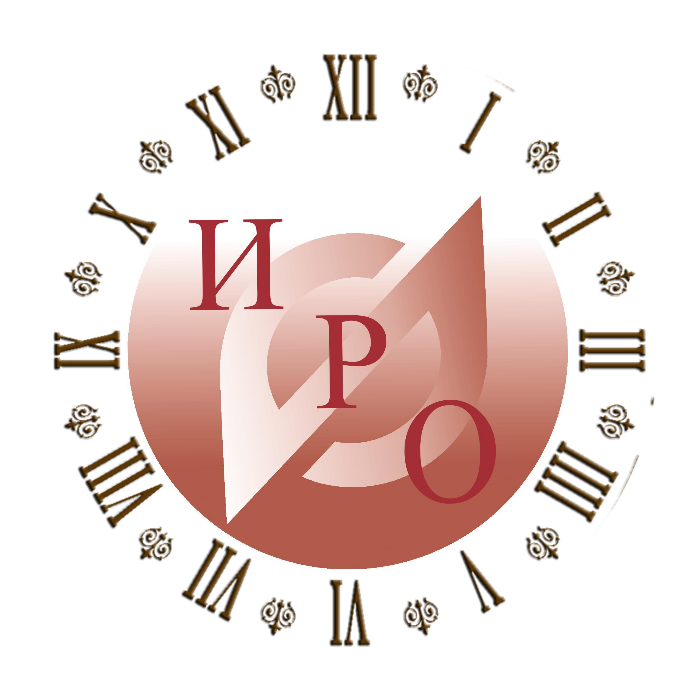 Время профессионального роста
Понятие ПОС
Профессиональные обучающееся сообщества (professional learning communities) педагогов – рабочие группы педагогов с целью совместного планирования и анализа педагогической деятельности и учебного процесса
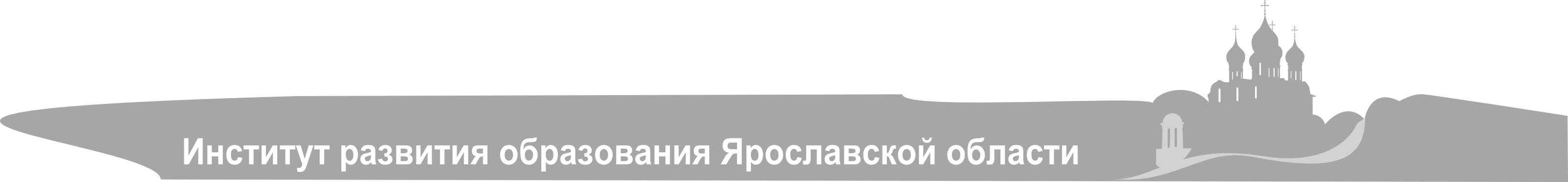 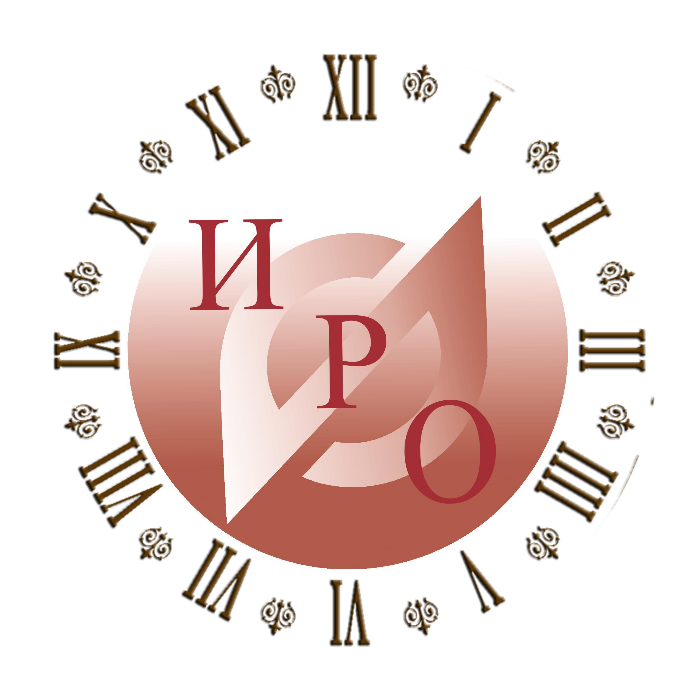 Время профессионального роста
Возникновение ПОС
Выявление типичных затруднений учащихся школы (анализ образовательных результатов)
Выбор эффективных педагогических стратегий (технологий) 
Выявление «профессиональных дефицитов педагогов»
Организация работы по взаимообучению и взаимообмену практикой
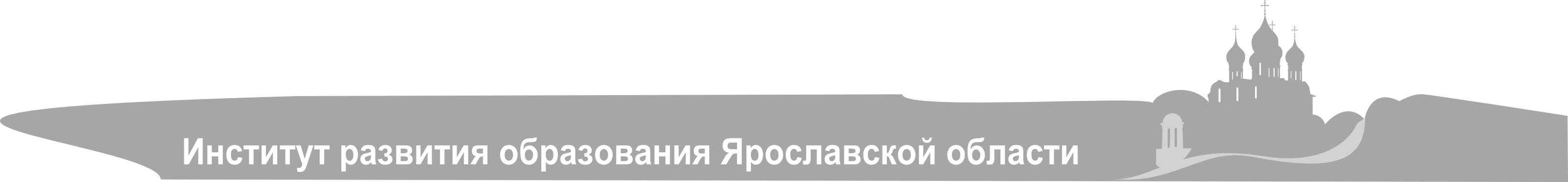 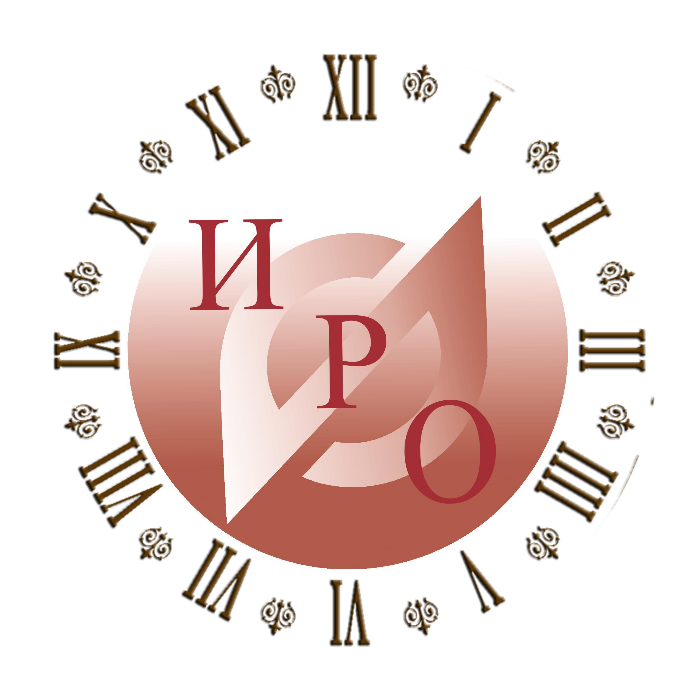 Время профессионального роста
Например
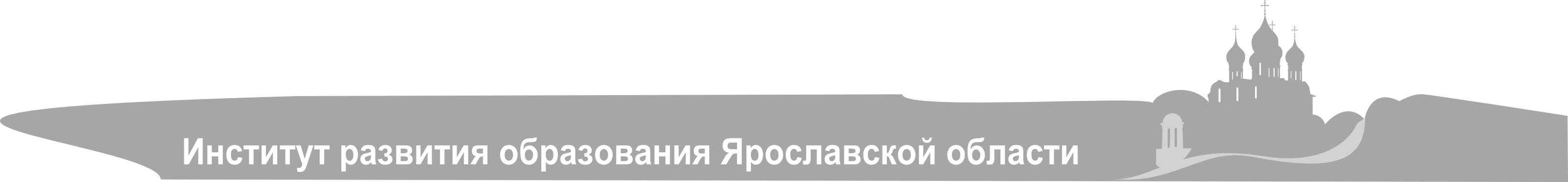 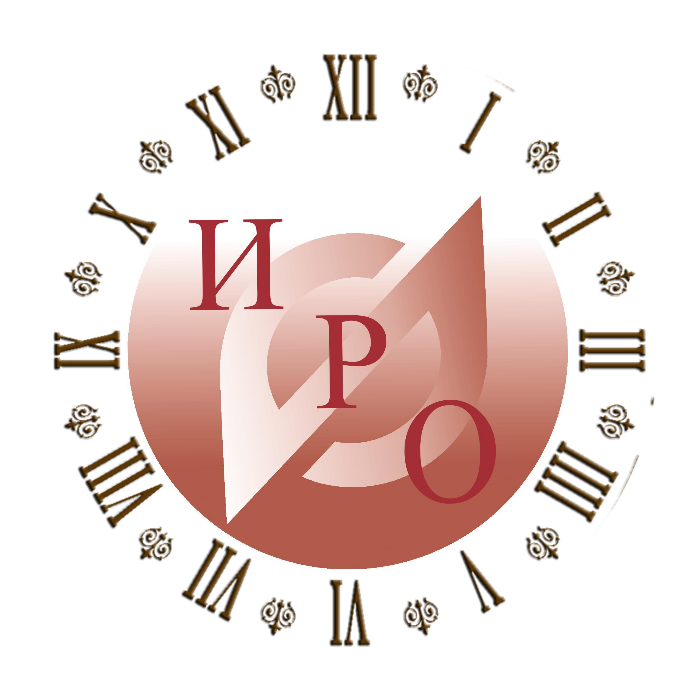 Время профессионального роста
Наши ресурсы
Методика определения «точек роста» и конструирования ИОМ
ППК «Модернизация содержания и технологий НОО», «Актуальные вопросы образования», «Развитие метапредметных компетенций педагогов, работающих с талантливыми детьми», «Тьюторское сопровождение профессионального развития педагога»
РИП «Тьюторское сопровождение профессионального развития учителя начальной школы как способ реализации непрерывного дополнительного профессионального образования педагогов»
РИП «Технология создания профессиональных обучающихся сообществ при переходе школы в эффективный режим работы»
Международное совместное научное исследование влияния деятельности ПОС на качество образования школьников (ИРО – Университет г. Кассель, ФРГ)
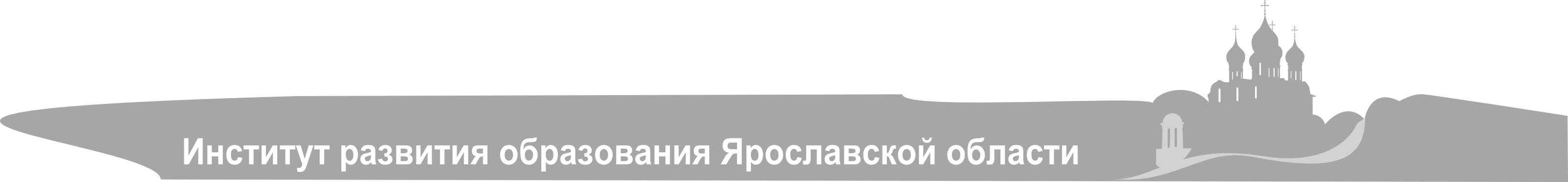 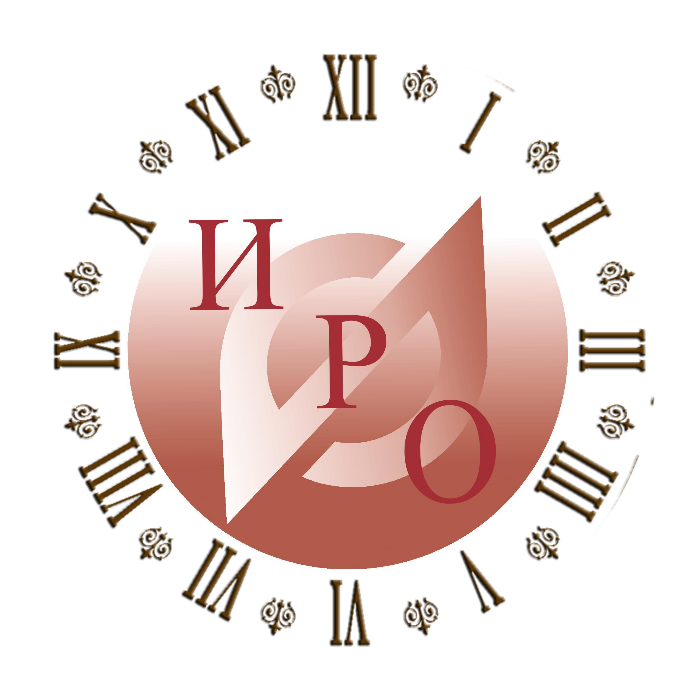 Время профессионального роста
Благодарю за внимание
ovtikhomirova@yandex.ru
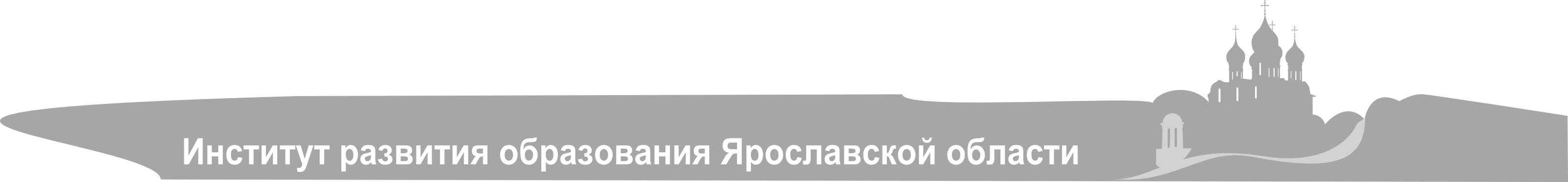 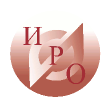 Образование без границ
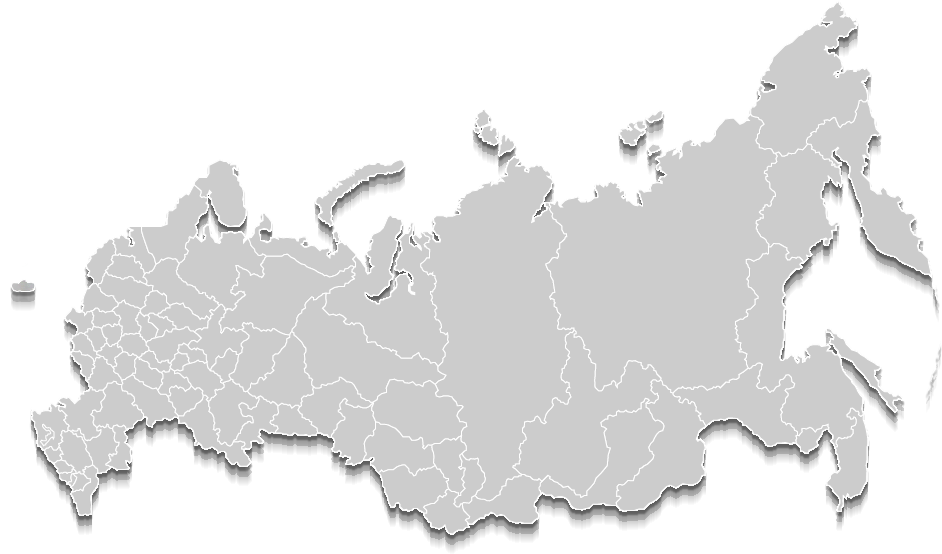 Контактная информация:
Россия г. Ярославль, ул. Богдановича, 16 
Тел.: +7 (4852) 21-06-83 
Сайт: www.iro.yar.ru
E-mail: rcnit@iro.yar.ru
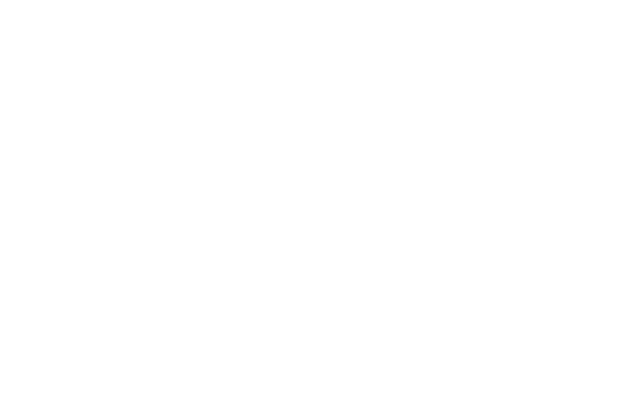 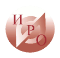 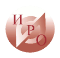 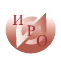 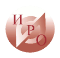 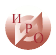 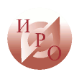 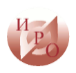 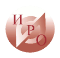 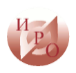 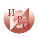 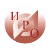 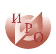 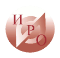 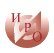 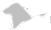 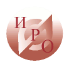 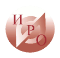 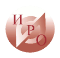 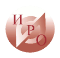 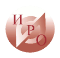 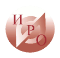 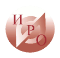 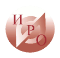